Curd et al. 2022
MBH=107 MSun
~11-25 times Eddington
Radiation + Poynting accelerated jets
Shock at jet head; Internal shocks from variable ejections of material
Simulation evolved for 48 days
Ray-traced images
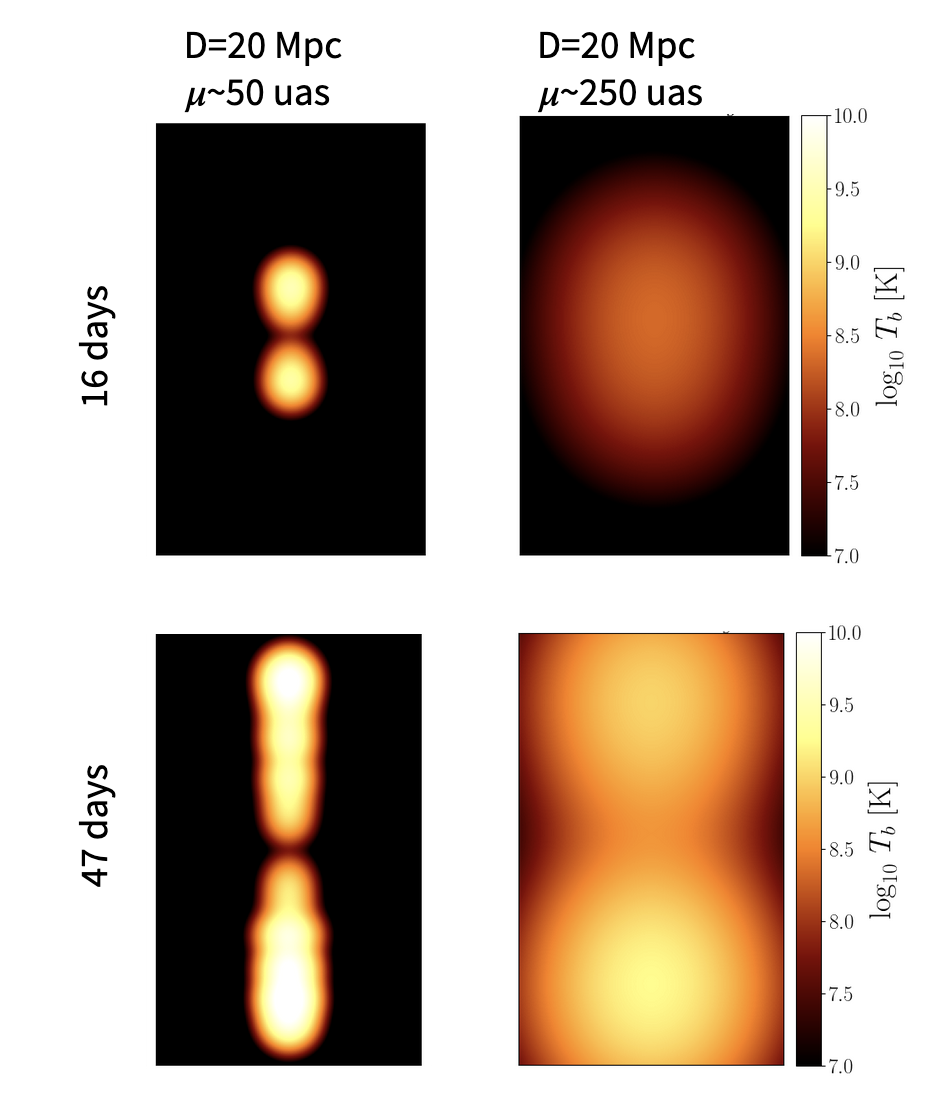